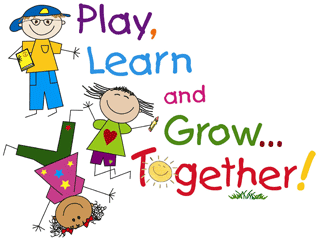 2017
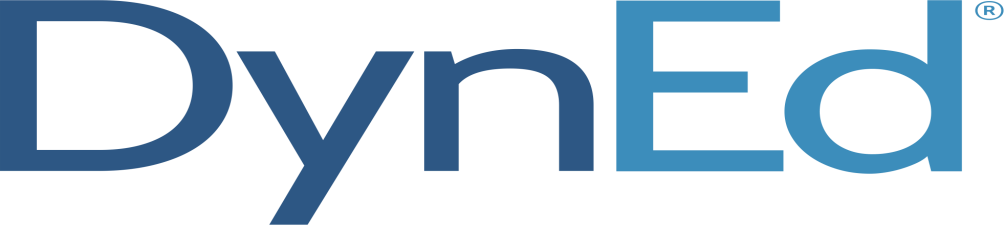 YALOVA 
İL MİLLî EĞİTİM MÜDÜRLÜĞÜ
DynEd
DYNED, Dynamic ve Education (Dinamik ve Eğitim) kelimelerinin bir araya getirilerek yazılmasından oluşmakta ve Dinamik Eğitim anlamına gelmektedir. Bu program bilgisayar temelli bir eğitim sürecini içerir ve bu güne kadar geliştirilmiş 
DÖRT TEMEL BECERİYİ  AKTİF HALDE KULLANDIRARAK İNGİLİZCE ÖĞRETİMİNDE BAŞARIYI HEDEFLEYEN, bakanlığımız tarafından tüm okullarda kullanılması  istenen en kaliteli Yabancı Dil Programıdır.
DYNED NEDİR? NE SAĞLAR?
DynEd, dil eğitimcileri, bilgisayar programcıları, nörologlar ve sanatçılardan oluşan bir ekip tarafından tasarlanan dünyadaki ilk ve en etkin çoklu ortam dil eğitimi programıdır. Nöro-bilimsel araştırmaların ışığında “anlama” becerisinden “otomatikleşme” durumuna geçmeyi ve İngilizce dilinin kalıcı hafızaya yerleşmesini hedefler. Bilgisayarları başında çalışan kullanıcılar DynEd yazılımları ve eğitmenleri tarafından izlenerek yönlendirilmekte ve geleneksel sınıf içi eğitim sisteminden 2 - 3 misli daha verimli bir eğitim yapılabilmektedir. DynEd, dil eğitimini, bilgisayarlar üzerine taşıyan ve bireylerin kendi kendilerine İngilizce öğrenmelerini sağlayan bir eğitim sistemidir.
DYNED NEDEN BAŞARILIDIR?
Çünkü; insan beyninin dil öğrenme biçimine uygun hazırlanmıştır.O yüzden 360 saat üzeri DynED eğitimi alan 4 yaş ve üzeri herkes akıcı bir şekilde İngilizce konuşur.
Bu programın en büyük özelliği Görsel ve İşitsel olmasıdır.
Klasik sınıf içi eğitim ile Bilgisayar Destekli  Yabancı Dil Eğitimini  karşılaştırdığımız zaman, her  öğrencinin karşı karşıya kaldığı bireysel eğitim süreci bilgisayar destekli eğitim ile çok üst seviyelere çıkar .
DynEd
Programın mükemmel bir takip sistemi vardır. Records Manager ile öğretmen her bir öğrencinin programda tuşlara kaç defa tıkladığına kadar her tür ayrıntıyı görebilir, rapor alabilir.
DynEd Dil Eğitim Sisteminin en önemli özelliklerinden birisi de  öğrenciyi sürekli aktif halde bulunmaya zorlamasıdır. 
Bunu yaparken öğrencinin seviyesini sürekli kontrol eder, iletişimseldir . Öğrencinin doğruyu kendi mantığıyla bulmasına yardımcı  olur.
Öğrenci bilgisayarı başında kaldığı  süre içinde yaptığı her davranış; sistem tarafından kayda alınarak  öğretmenleri tarafından öğrencinin değerlendirmesinde yardımcı olur.
DynEd
Öğrencinin herhangi bir soruya  yanlış bir cevap vermesi  durumunda öğrenciye cevabın yanlış olduğuyla ilgili görsel,  işitsel yada yazılı bir komutla   cevabını yenilemesi istenir.
Eğer öğrenci hatasında ısrar ederse program öğrencinin  başka bir programa yönlendirir.
«Temel eğitim 4.-12. sınıf  kademesinde Türkiye   genelinde okullarda okutulmakta olan İngilizce dersi kapsamında öğrencilerin yabancı dili kullanım seviyesini  arttırmaya yöneliktir .»
2017’de NELER DEĞİŞTİ?
Daha önce «Kur sistemi» yerine İngilizce öğretmenleri öğrencileri seviyelerine ya da Mastery Test puanlarına göre ünite açarlarken, şimdi öğrenciler Placement Test’ e girmeden DynEd içerisinde  çalışma gerçekleştiremezler .
Placement  Test ile belirlenen düzeye göre (ki bu test dört temel beceriyi kullanarak sistem üzerinde yapılmaktadır) öğrencilerimize çalışabilecekleri üniteler açılacaktır .
English for Success yazılımında var olan 7 üniteye 9 yeni ünite eklenmiştir.
DynEd
Tablet bilgisayarlarda kullanılması için android yazılımı sisteme ilave edilmiştir. 
 Öğretmenlerin kullanımına yönelik «Teacher Training» eklenmiştir.
Öğrencilerin İngilizceyi en etkili biçimde öğrenmesini sağlamayı amaçlayan Dyned dil eğitim sisteminin verimli bir şekilde kullanılması amacıyla daha önceki yıllarda DynEd İngilizce Dil Eğitimi Sisteminde öğrencilerin kullanıcı olmalarına yönelik kayıtlar Bakanlığımız Eğitim Bilişim Ağı (EBA) üzerinden yapılmaktaydı. Ancak yaşanan çeşitli teknik sorunlar nedeniyle Sistemde yeni güncellemeler yapılmış olup  söz konusu kayıtlar dynedkayityonetimisistemi.meb.gov.tr adresi üzerinden yapılmaktadır.
DynEd Yönetimine ve Yazılımlarına Ulaşım?
1 - Okul Kayıt İşlemlerinin Yönetimi http://dynedkayityonetimisistemi.meb.tr
Okul Yöneticilerinin tüm sınıf ve öğretmen ve öğrenci kayıtlarını düzenlemesi için
2 - DynEd Yazılımları http://web2.dyned.com/download/student.shtml.tur
Öğrencilerin ve Öğretmenlerin kendi cihazlarında öğrenci çalışmalarını izlemeleri için
3 - DynEd Analytics https://dyned.com/raporlar
MEB ve İller bazında Genel Müdürlükler, Okul Türleri, İl ve İlçeler, Okullar, Sınıf Düzeyleri
ve Okullar bazında Sınıf, Öğretmen ve Öğrenci verilerin toplu olarak izlenmesi için
DynEd Kayıt Yönetimi Sistemi
http://dynedkayityonetimisistemi.meb.gov.tr
   Okul Yöneticilerinin kendi okullarında
   sınıfları kurmaları ve sınıf öğretmenlerini tayin      etmeleri,
sınıf bilgilerini güncellemeleri,
sınıfa yeni öğrenci kaydetmeleri,
öğrencileri sınıflar arasında nakletmeleri,
öğrenci bilgilerini güncellemeleri,
gereksiz ve sınıfların silinmesi için kullanılır.
DİĞER PROGRAMLARDAN FARKI NEDİR?
Tamamen ücretsizdir. (Hibe)
Ücretsiz teknik destek hizmeti
Sürekli güncelleme imkanı
Geniş anlatım ve kullanım kılavuzu imkanlarına sahiptir.
Çevrimiçi ve çevrimdışı (2 hafta) kullanılabilir.
İstenilen yerde ve zamanda çalışma imkanı sunar.
Öğrencinin cevaplarına göre soruların zorluk derecesini ayarlar.
DYNED DESTEK YAZILIMLARI
DynEd programlarına özgü bir özellik olan Düzey Ayarlama TM (ShufflerTM) sistemi, yazılımın hızını ve zorluk derecesini kullanıcının çalıştığı konudaki becerisine göre ayarlamaktadır. Bu özellik sayesinde kullanıcıların gereksinimleri yazılım tarafından bire bir karşılanmakta ve her kullanıcının kendi hedefine yönelik çalışması sayesinde daha kısa zamanda başarı elde edilmektedir.
RECORDS MANAGER
Kullanıcıların çalışmaları sırasında DynEd’in Kayıt Yöneticisi (Records Manager) sistemi ile kullanıcıların çalışma ve davranışlarının adım adım izlenmesi, Kullanıcıların kendi çalışmalarını denetleyebilmeleri, Kullanıcıların daha başarılı olabilmeleri için eğitmenler tarafından kontrol edilmesi ve yönlendirilmesi, Kullanıcıların birey veya sınıf olarak yaptıkları çalışmalar hakkında rakamsal tablolar ve yazılı raporların otomatik olarak hazırlanması sağlanmaktadır.
DynEd
Eğitmenler, Kayıt Yöneticisi ile kullanıcıların çalışmalarını izleyebilirler ve kullanıcıların Çalışma Kayıtları bölümünde gördüklerine ilave olarak; çalışmaları sırasındaki davranışlarını (tekrar, altyazı veya tercüme kullanımı, mikrofon ve kulaklık kullanımı, sözlük kullanımı, kendi sesini dinleme ve konuşmasının anlaşılırlığı) ve en son ne zaman çalıştıklarını görebilirler. Ayrıca sınıf ortalamalarına göre kullanıcıların durumunu inceleyebilir, sınıflar ve kullanıcılar hakkında yazılı rapor alabilirler.
COMPLETION PERCENTAGE
Tamamlama Yüzdesi (Completion Percentage) ile öğrencinin her dersi tanımlanan öğrenme hedefine oranlı olarak ne kadar tamamladığı izlenmektedir. Bu sistem sayesinde beceri kazanmak için gerekli olan tekrarlar yeterince yaptırılmaktadır. Kullanıcılar, eğitmenleri tarafından belirlenen tamamlama yüzdesine erişmeden beceri sınavlarına giremezler. Beceri Sınavları ile kullanıcıların çalıştıkları konularda ilerlemeleri ve başarıları bilgisayar tarafından değerlendirilir. Sınavların zamanlaması ve sorular kullanıcıya göre düzenlenmekte ve sınav tekrar edildiğinde sorular değiştirilmektedir.
TUTOR
Tutor yazılımı ise kullanıcılara çalışmaları sırasındaki davranışları hakkında yazılı bir rapor ve not vererek daha verimli bir çalışma için yapılması gerekenleri belirtmektedir.
DynEd
Kullanıcılar Çalışma Kayıtları (Study Records) ile kendi çalışmalarını denetleyebilirler. Çalışma kayıtlarında, her konuda ve konuyu her tekrarlarında çalışma sürelerini, tüm çalışmalarının tarih ve saatlerini, sorulara doğru cevap verip vermediklerini, çalışmalarına göre yazılımdaki düzey değişimlerini, çalışmalarının Tamamlama Yüzdesini ve test sonuçlarını görebilirler.
DynEd
DynEd İngilizce Dil Eğitimi Sistemi, yukarıda anlatılan Destek Yazılımları, Eğitim Yazılımları ve DynEd Eğitmenlerinden oluşan üçlü bir sistemdir. Destek Yazılımları kullanıcıların çalışmalarının bilgisayar tarafından izlenmesini ve yönlendirilmesini, Eğitim Yazılımları İngilizce dilinin en iyi şekilde öğrenilmesini ve Eğitmenler ise kullanıcıların en doğru yöntemlerle çalışmasını ve dilin kişiselleştirilmesini sağlarlar. DynEd eğitim sistemi bu üç unsurun birlikte kullanılması sayesinde Dünya’nın en başarılı eğitim sistemi olmuş ve sayısız ödüller kazanmıştır.
DynEd
DynEd  YALOVA İL KOORDİNATÖRLÜĞÜ OLARAK 
                      KATILIMINIZA TEŞEKKÜR EDERİZ. 

                   YALOVA İL MİLLî EĞİTİM MÜDÜRLÜĞÜ 
                      AR-GE STRATEJİ GELİŞTİRME BİRİMİ
                                
                                 Bahar AKINCI 
                            DynEd İL KOORDİNATÖR YRD.
                                             İletişim:
                             0226 814 16 32 Dahili: 1407
                                 dyned77@meb.gov.tr